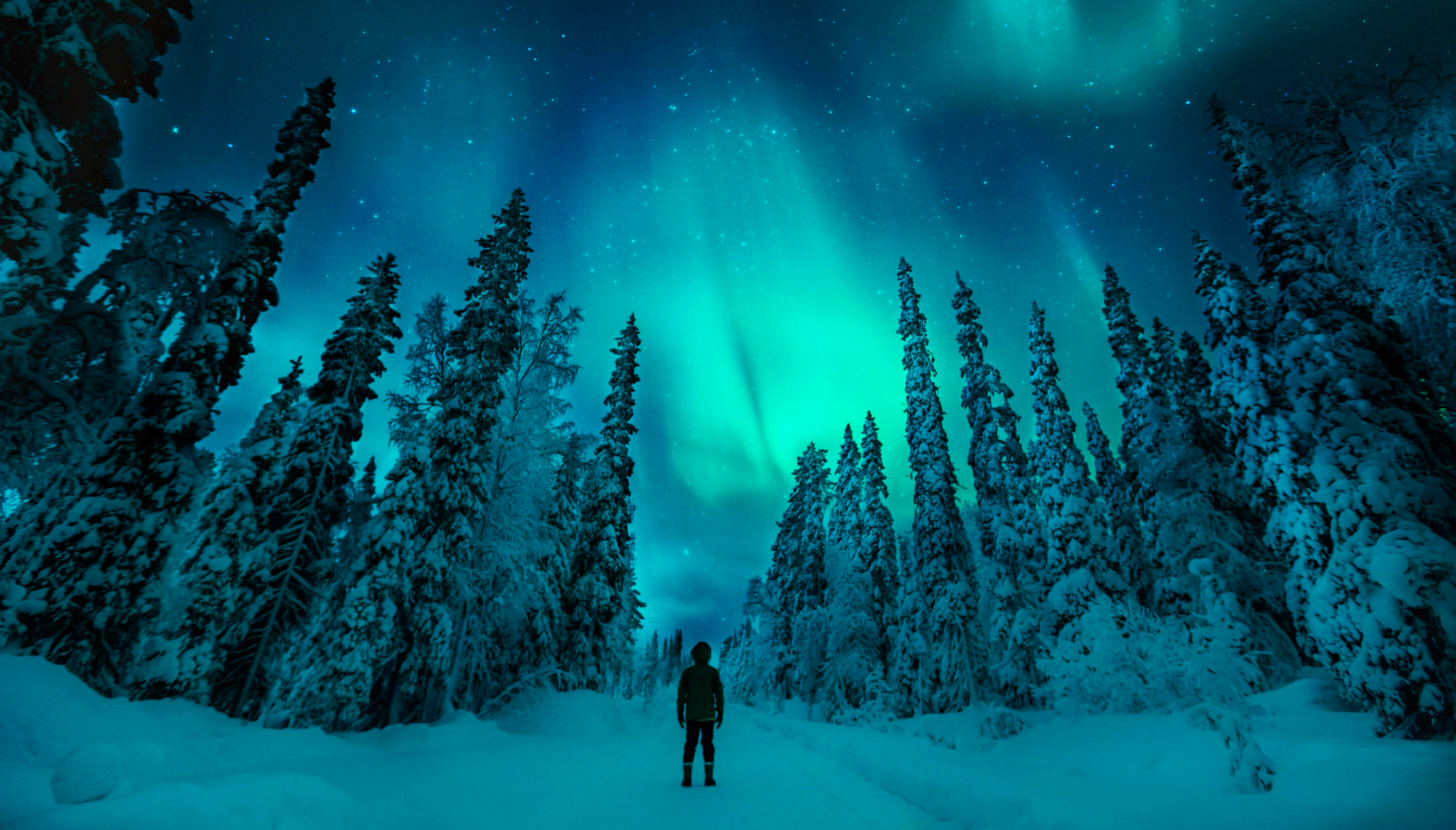 An underrated holiday destination
12.10.2020
Footer Here
1
Credit: Konsta Punkka/Visit Finland mediabank
WHY COME TO FINLAND FOR A HOLIDAY?
Our pure and beautiful natural environment and varying                 seasons are as amazing to visitors as to us Finns, and are becoming ever more valuable in today’s world.
2
REASONS WHY YOU’LL LOVE FINLAND
One of the world’s most sparsely populated countries 

More forest as a percentage of surface area than anywhere else in Europe 

Quiet, undisturbed and clean wilderness

Sheer beauty of our natural landscape

Finland has been named the world’s happiest nation three years running by the UN The World Happiness Report (2018, 2019, 2020)
3
FINLAND IS DIVIDED INTO FOUR MAIN AREAS, 
AND EACH HAVE THEIR OWN UNIQUE STRENGTHS.
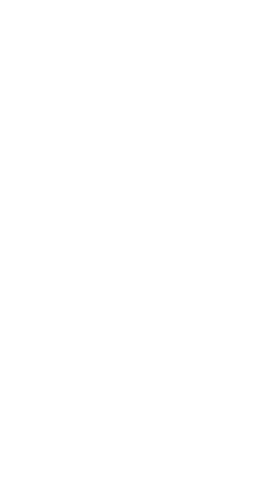 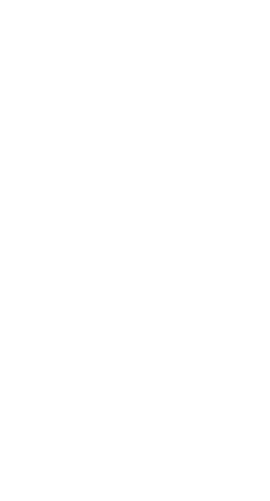 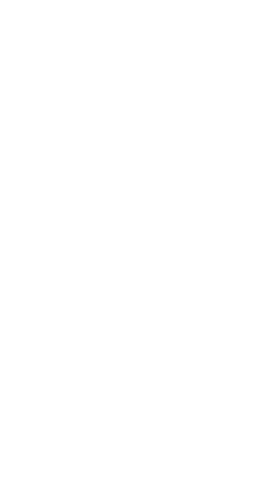 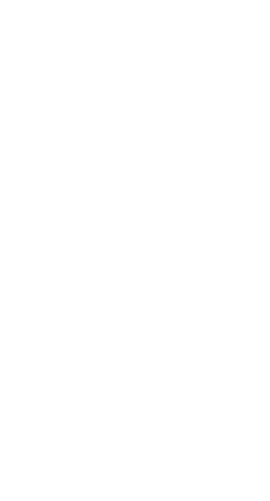 4
LAPLAND
LAKELAND
COAST & ARCHIPELAGO
HELSINKI REGION
Credit: Visit Vuokatti
FINNISH LAPLAND - 
AN AREA OF DRAMATIC CONTRASTS
The sun never rises in midwinter but shines around the clock at midsummer.

Natural splendours such as the Northern Lights and the Midnight Sun provide 
visitors with a holiday experience that is completely different to standard, 
man-made attractions.
5
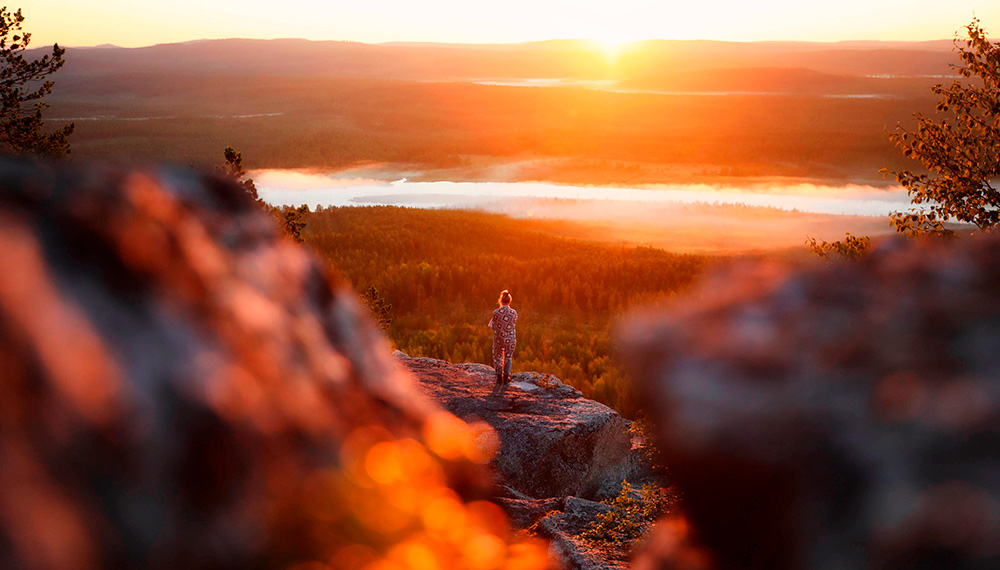 6
Credit: Harri Tarvainen/Visit Finland mediabank
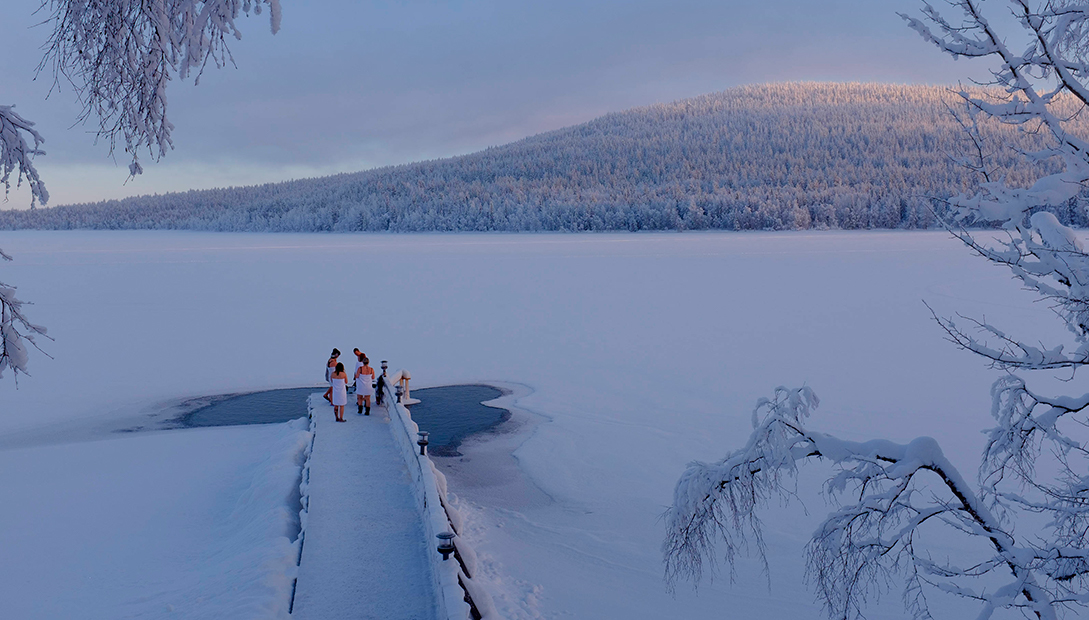 12.10.2020
7
Credit: Olli Oilinki /Visit Finland mediabank
OUR CAPITAL CITY, HELSINKI, 
IS KNOWN AS A PEARL OF BALTIC.
8
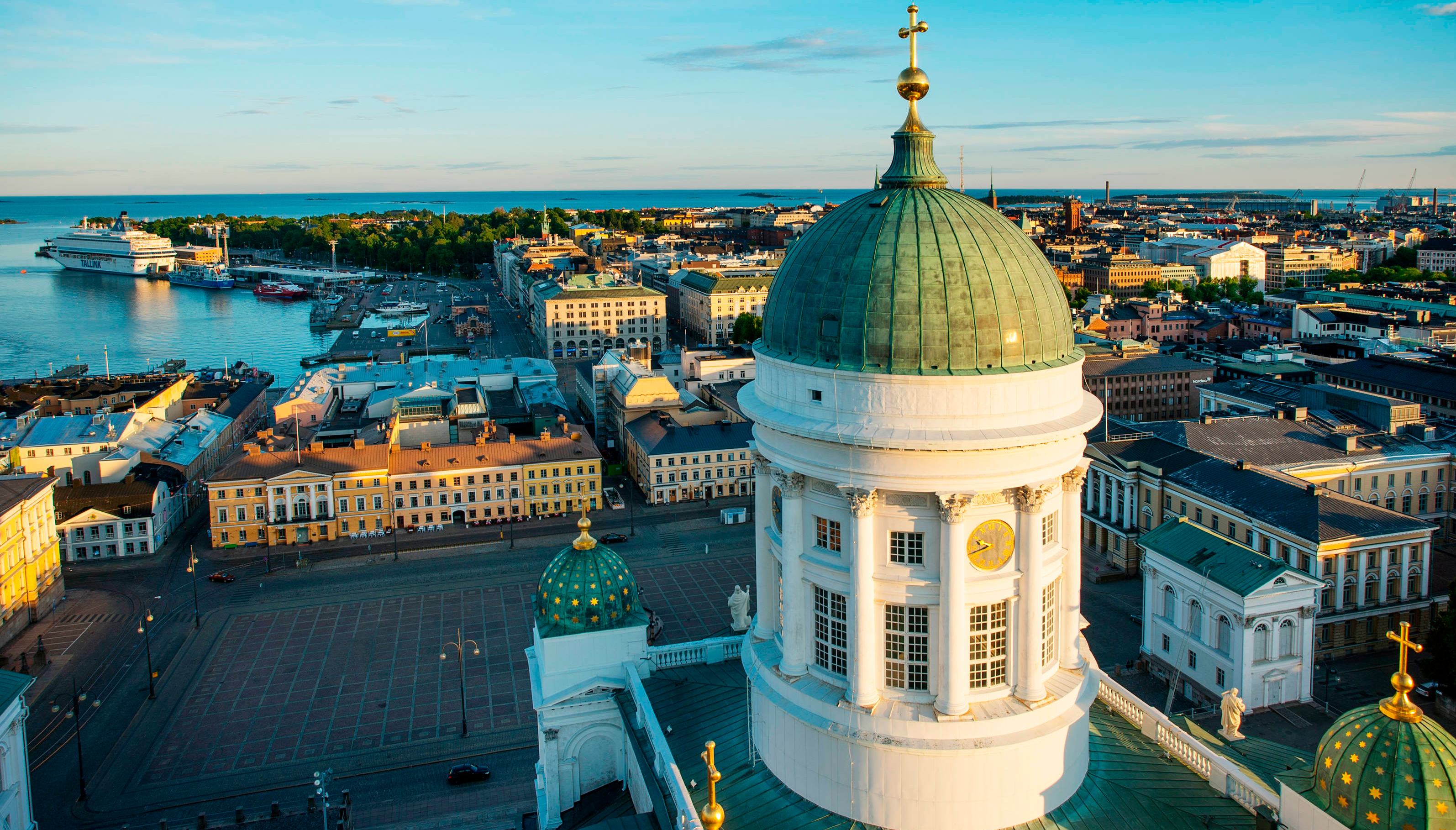 12.10.2020
9
Credit: Lauri Rotko /Helsinki mediabank
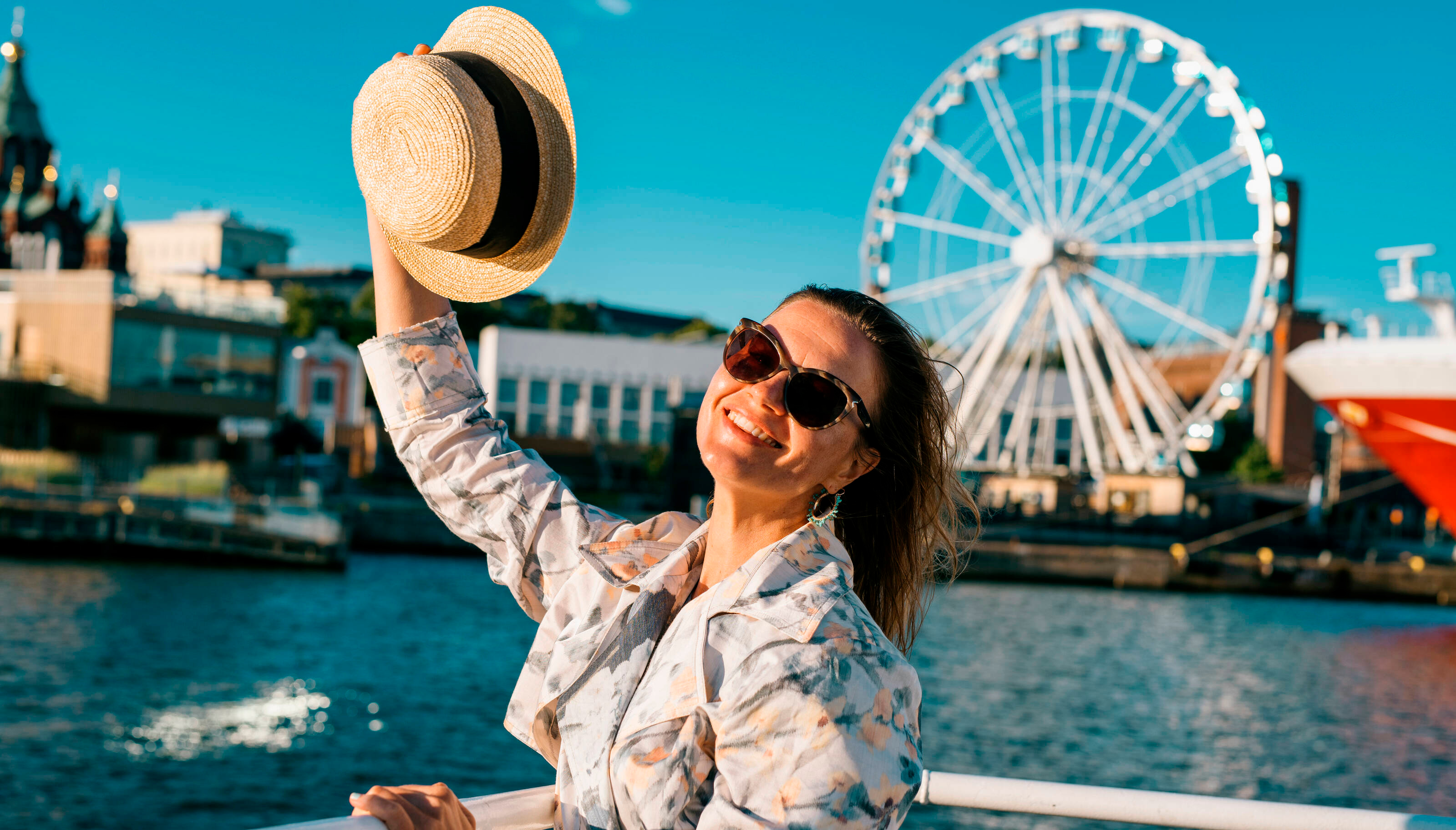 12.10.2020
Footer Here
10
Credit: Mikko Huotari/Visit Finland mediabank
Lakeland – the largest 
lake district in Europe
A blue labyrinth of lakes, islands, rivers and canals, interspersed with forest and ridges, 
stretching for hundreds of kilometers in a placid and staggeringly beautiful expanse.
11
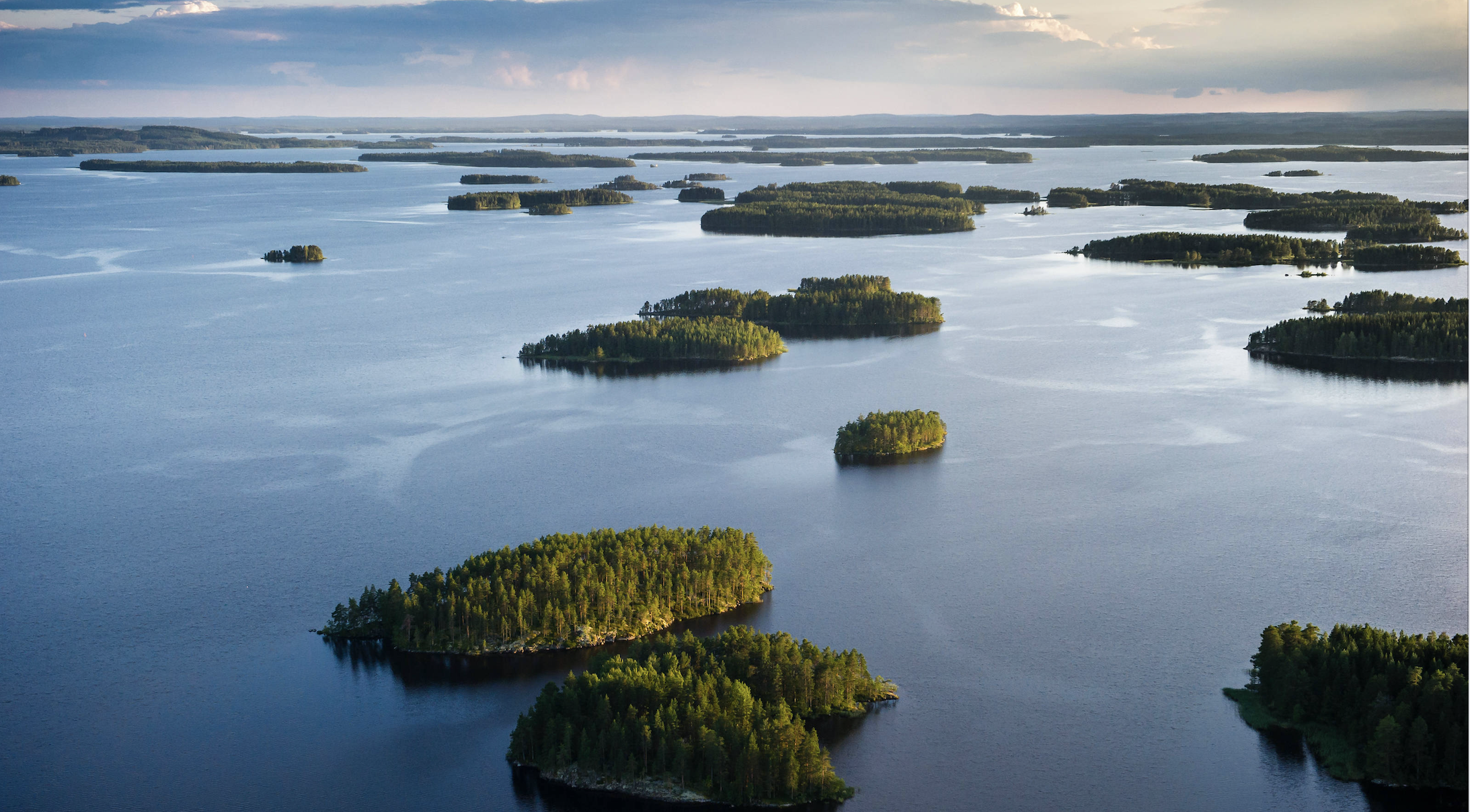 12
Credit: Juha Määttä /Visit Finland mediabank
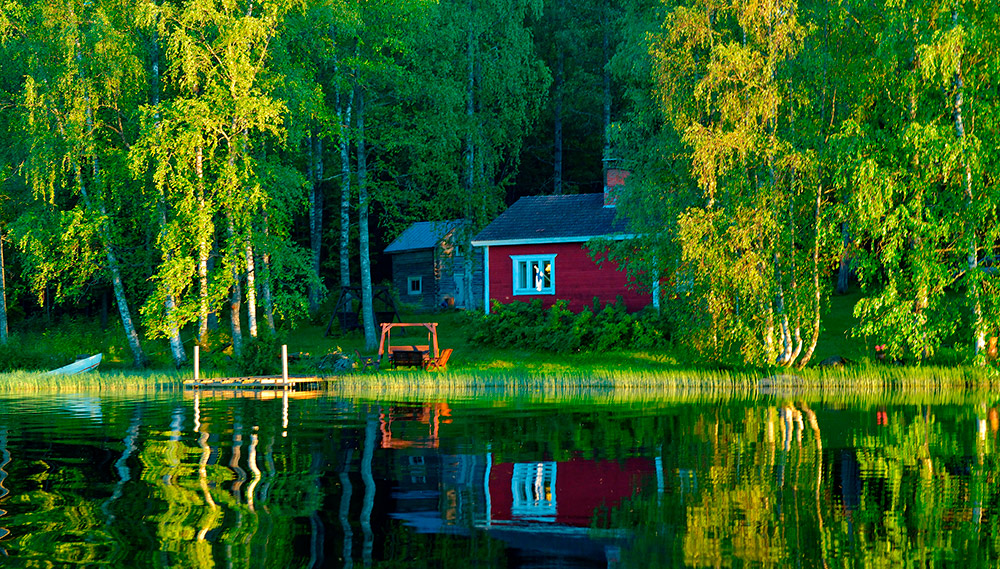 13
Credit: Jaakko Tähti/Visit Finland mediabank
Coast and Archipelago – 
the world’s largest archipelago
14
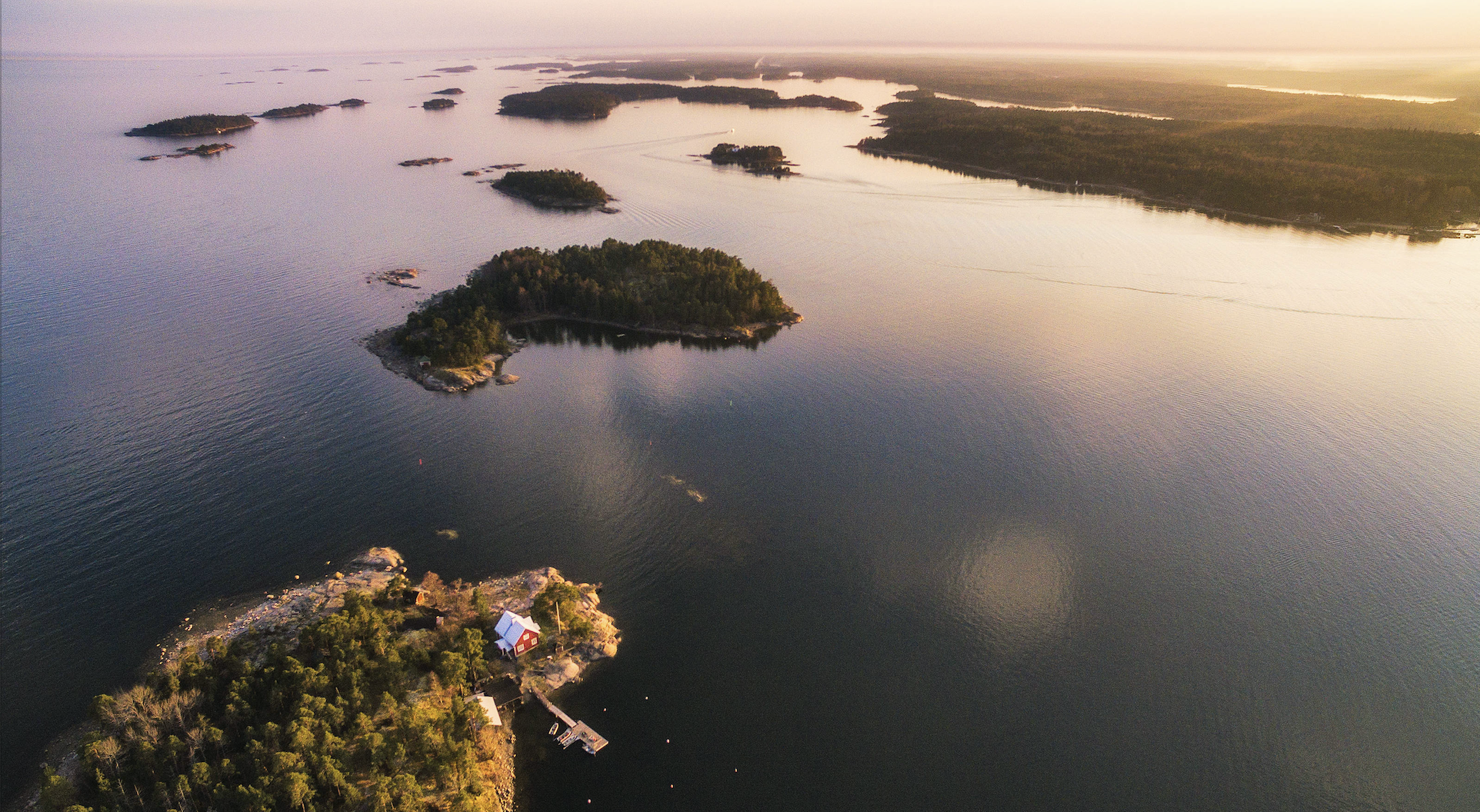 15
Credit: Michael Matti/Visit Finland mediabank
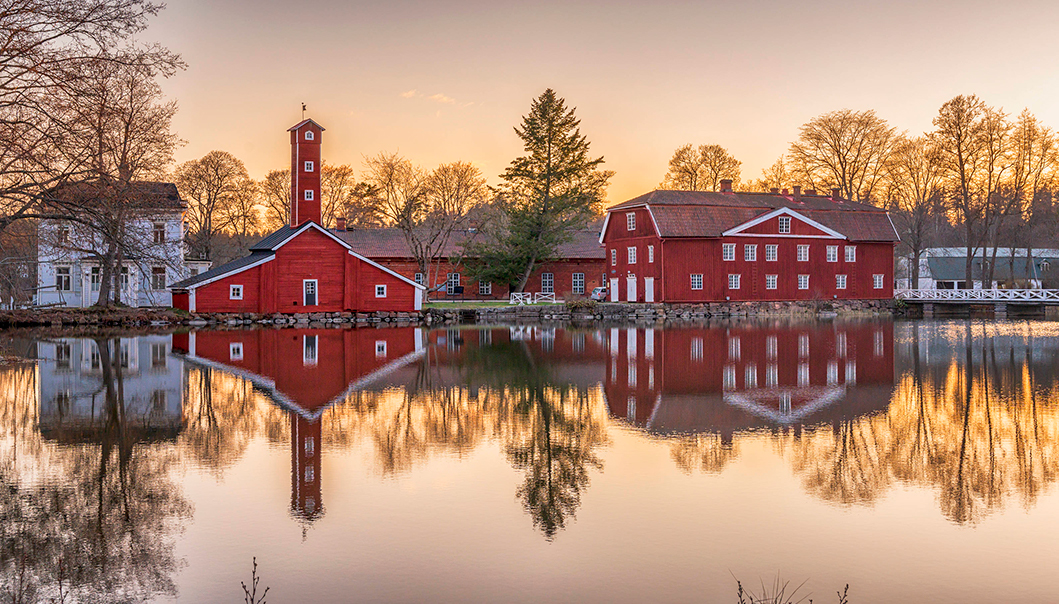 16
Credit: Niko Laurila /Visit Finland mediabank
Meaningful encounters
Finns have always lived close to the nature, prompting us to create tourist services that are unique around the world. 

Sauna, ice swimming, glass igloos and icebreakers are some examples of the offbeat attractions.

Opportunities to do and join in rather than just standing back.

Come to Finland for an experience that won’t blend in with the rest.
17
Facts and figures
37 national parks
188,000 lakes
Over 3 million saunas 
The biggest archipelago in the world
Aurora Borealis can appear on 200 nights a year in Finnish Lapland.
Santa Claus – the one and only – comes from Finland. 
Finland hosts some of the world’s craziest summer events such as wife carrying and mobile phone throwing competitions.
18
Learn more about Finland / Follow us
http://www.visitfinland.com/ 

https://instagram.com/ourfinland/
19